Some experiences from development and implementation of standards from UN/CEFACT, OASIS UBL, ISO20022 and WCO
Martin Forsberg
My background
Active in standardization related to trade and financial processes
OASIS UBL Technical Committee
UN/CEFACT Supply Chain + Methodology groups
CEN committees for e-invoicing and e-procurement
Large scale implementation of standards
E-invoicing in Sweden and Europe
Import/Export customs declaration (Swedish Customs)
Payment processes – corporate -> banks
Some challenges we struggle with
Naming of concepts when several domains share library/registry
Flexability vs stability and compatibility
Publication of XML schemas
Harmonization of different models and standards
Core Component Technical Specification
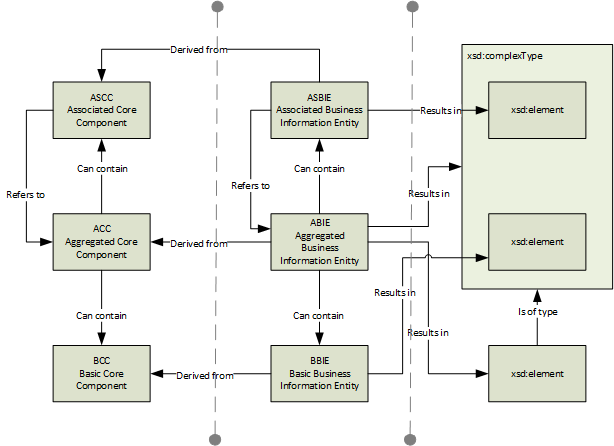 Naming and registries
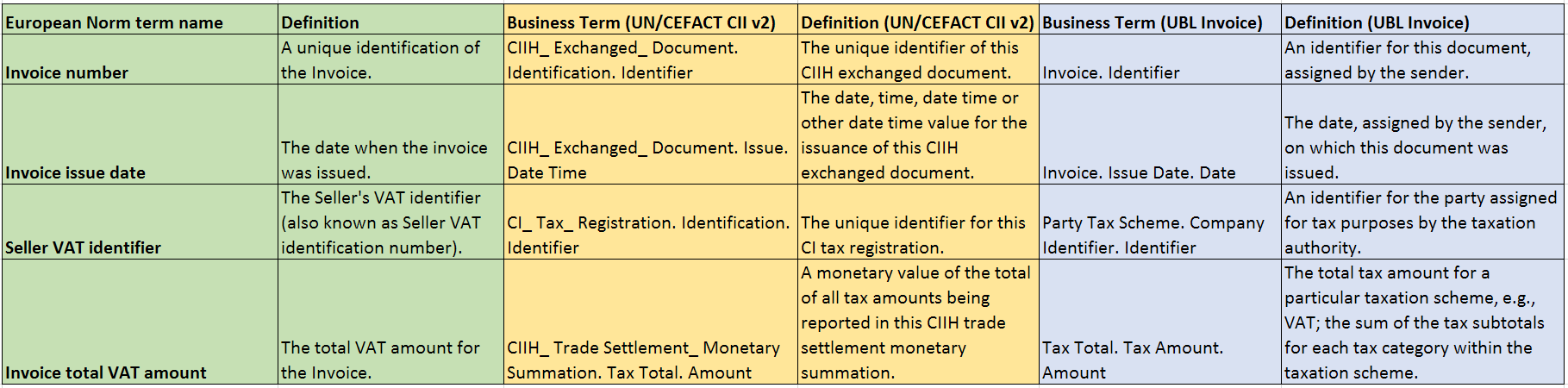 Models vs format
International standardization groups develop ”semantic” models, defining libraries of reusable classes/aggregated components
The models are used to create XML Schemas

Users take advantage the XML schemas
But have challenges accepting the definitions/names of the concepts/business terms

Two contradicting goals
Precise/contextualized meaning of concepts/terms
Stable and reusable formats for implementation, regardless of context
Versioning
It requires lots of effort to change version when a XML Schema has been implemented on a large scale – particularly when a version change affects namespaces
The information modelling teams often have little understanding of the consequences on XML-level

Its not just a ”push on the button” to produce new XML Schemas (of high quality)